genade alléén –
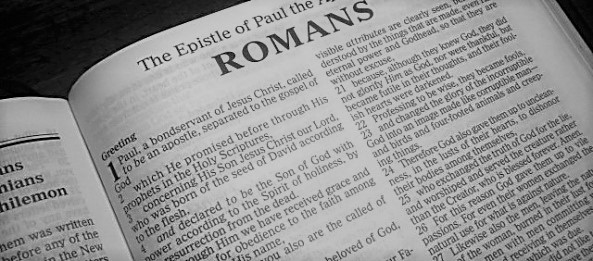 geloof alléén!
28 oktober 2017
Garderen
1 Paulus, slaaf van Christus Jezus, een geroepen afgevaardigde, afgezonderd tot het goede bericht van God, 
2 dat Hij tevoren belooft, door zijn profeten, in de heilige Schrift,
3 aangaande zijn Zoon…
Romeinen 1
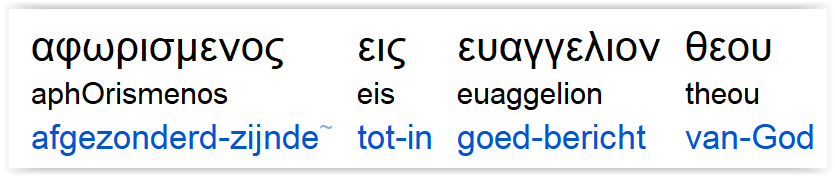 1 Paulus, slaaf van Christus Jezus, een geroepen afgevaardigde, afgezonderd tot het goede bericht van God,
2 dat Hij tevoren belooft, door zijn profeten, in de heilige Schrift,
3 aangaande zijn Zoon…
Romeinen 1
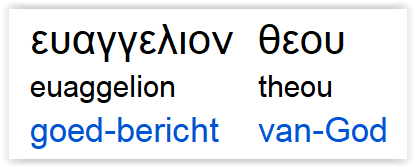 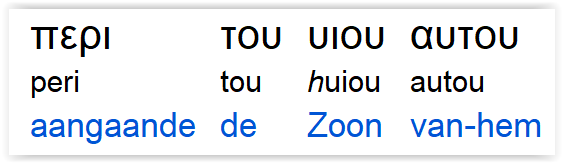 16 Want ik schaam mij niet voor het goede bericht van Christus, want het is de macht van God tot redding voor een ieder die gelooft - eerst voor de Jood, en ook voor de Griek.
Romeinen 1
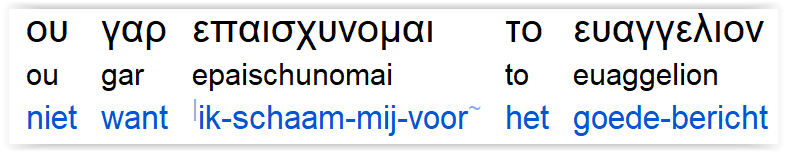 Romeinen 1
16 Want ik schaam mij niet voor het goede bericht van Christus, want het is de macht van God tot redding voor een ieder die gelooft - eerst voor de Jood, en ook voor de Griek.
Romeinen 1
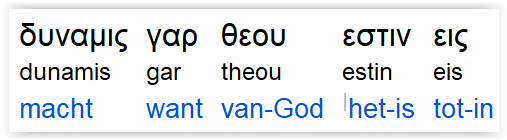 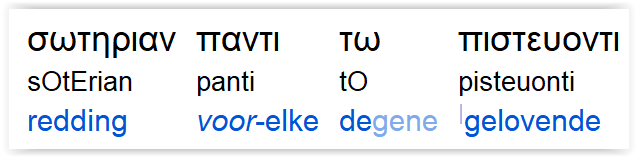 Romeinen 1
17 Want rechtvaardigheid van God wordt daarin onthuld, uit geloof tot geloof, zoals het is geschreven: De rechtvaardige, echter, zal uit het geloof leven.
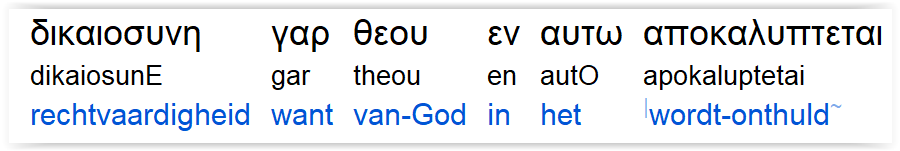 Romeinen 1
17 Want rechtvaardigheid van God wordt daarin onthuld, uit geloof tot geloof, zoals het is geschreven: De rechtvaardige, echter, zal uit het geloof leven.
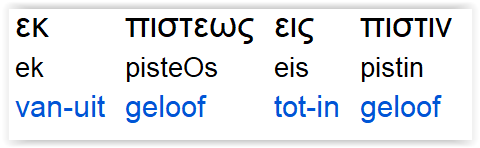 Romeinen 1
17 Want rechtvaardigheid van God wordt daarin onthuld, uit geloof tot geloof, zoals het is geschreven: De rechtvaardige, echter, zal uit het geloof leven.
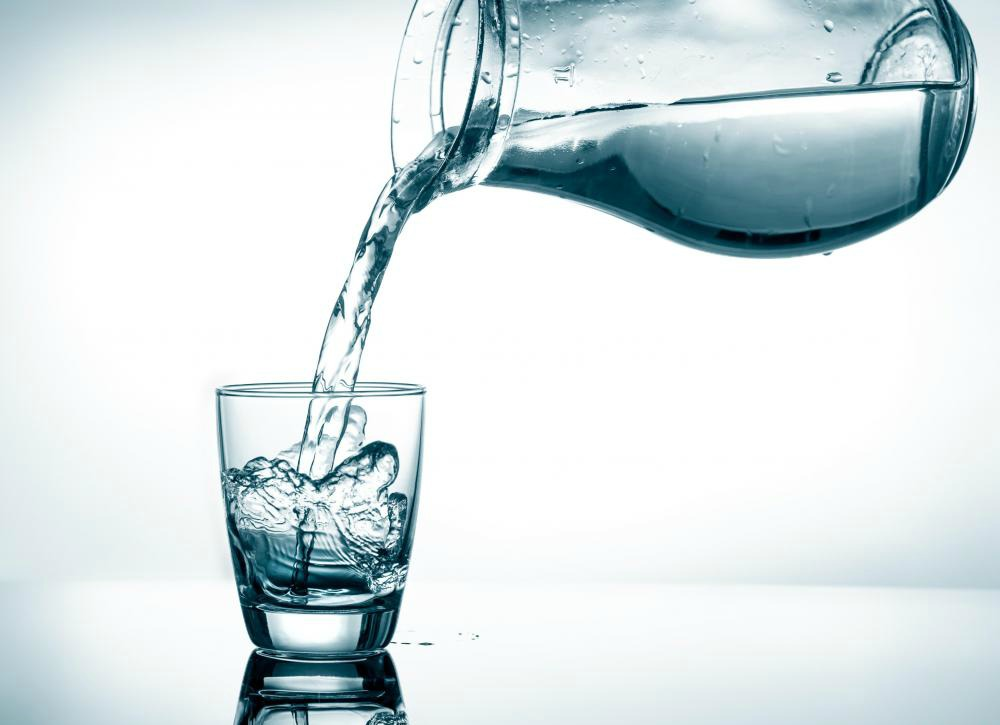 Romeinen 1
17 Want rechtvaardigheid van God wordt daarin onthuld, uit geloof tot geloof, zoals het is geschreven: De rechtvaardige, echter, zal uit het geloof leven.
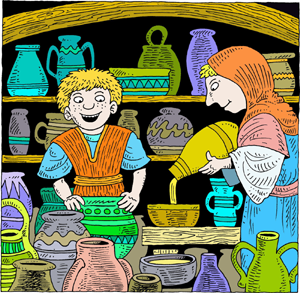 Elia: 1 Koningen 17 
Elisa: 2 Koningen 4
Romeinen 1
17 Want rechtvaardigheid van God wordt daarin onthuld, uit geloof tot geloof, zoals het is geschreven: De rechtvaardige, echter, zal uit het geloof leven.
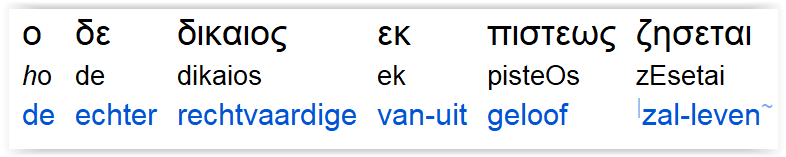 ‘de ongeschiktheidsverklaring’
- Rom.1:18 t/m 3:20
Romeinen 3
19 opdat elke mond gestopt zal worden en de hele wereld onder de rechtspraak zal komen voor de God.
Romeinen 3
20 … uit werken van de wet zal geen enkel vlees voor Hem gerechtvaardigd worden, want door de wet is er besef van zonde.
Romeinen 3
21 Nú echter, is, los van de wet, rechtvaardigheid van God openbaar gemaakt, waarvan door de wet en de profeten getuigenis gegeven wordt,
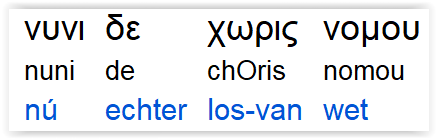 Romeinen 3
21 Nú echter, is, los van de wet, rechtvaardigheid van God openbaar gemaakt, waarvan door de wet en de profeten getuigenis gegeven wordt,
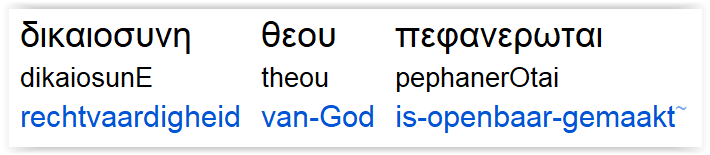 Romeinen 3
21 Nú echter, is, los van de wet, rechtvaardigheid van God openbaar gemaakt, waarvan door de wet en de profeten getuigenis gegeven wordt,
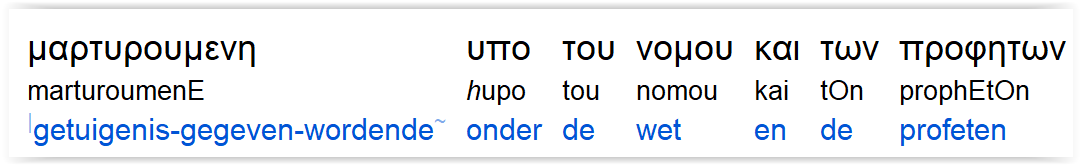 Romeinen 3
22 een rechtvaardigheid, echter, van God,
door het geloof van Jezus Christus, voor allen, en op allen die geloven; want er is geen onderscheid.
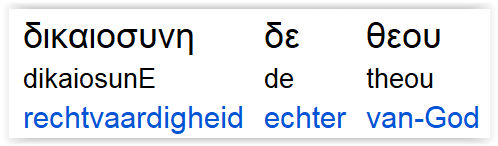 Romeinen 3
22 een rechtvaardigheid, echter, van God,
door het geloof van Jezus Christus, voor allen, en op allen die geloven; want er is geen onderscheid.
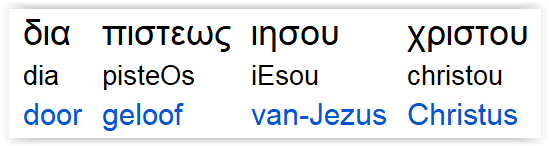 Fillipenzen 3
9 en ik in Hem gevonden zal worden, 
niet mijn rechtvaardigheid hebbend, 
die uit de wet is, 
maar die door geloof van Christus is, 
de rechtvaardigheid uit God, 
[gegrond] op het geloof.
Rom.3:22,26, Gal.2:16,20; 3:22, Ef.3:12, Fil.3:9
Galaten 2
16 Wetende, dat de mens niet gerechtvaardigd wordt uit de werken der wet, maar door het geloof van Jezus Christus, 
zo hebben wij ook in Christus Jezus geloofd, opdat wij zouden gerechtvaardigd worden uit het geloof van Christus, en niet uit de werken der wet; omdat uit de werken der wet geen vlees zal gerechtvaardigd worden.
Rom.3:22,26, Gal.2:16,20; 3:22, Ef.3:12, Fil.3:9
Romeinen 3
22 een rechtvaardigheid, echter, van God,
door het geloof van Jezus Christus, tot allen, en op allen die geloven; want er is geen onderscheid.
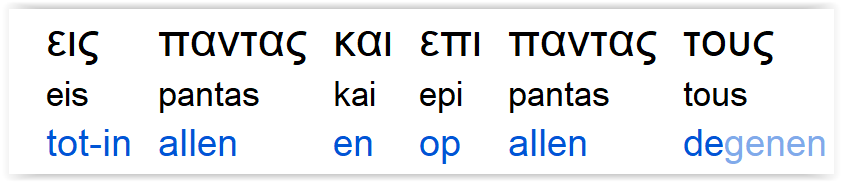 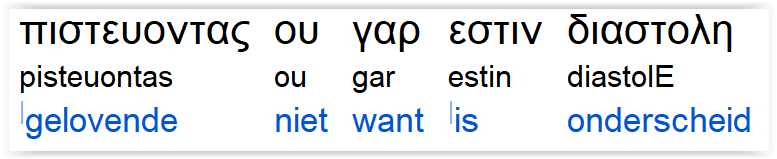 Romeinen 3
23 Want allen zondigden en hebben tekort van de heerlijkheid van de God.
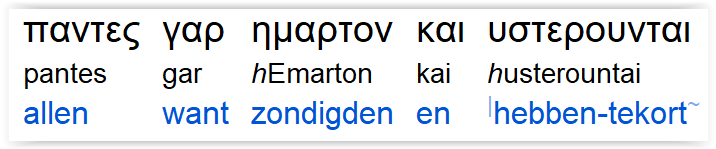 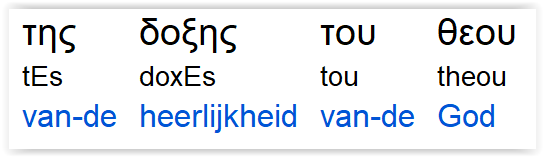 Romeinen 3
24 gerechtvaardigd wordend, 
om niet, in zijn genade, 
door middel van de verlossing die in Christus Jezus is.
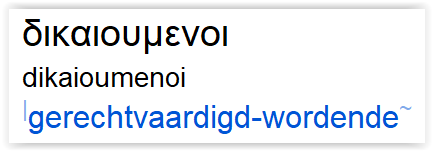 Romeinen 3
24 gerechtvaardigd wordend, 
om niet, in zijn genade, 
door middel van de verlossing die in Christus Jezus is.
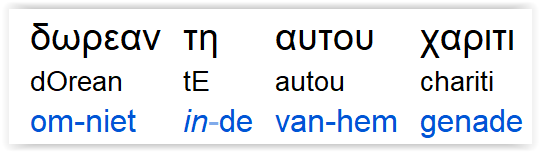 Efeze 2
8 Want in de genade zijn jullie gered, 
door geloof, en dit niet vanuit jullie zelf; 
het is het geschenk van God.
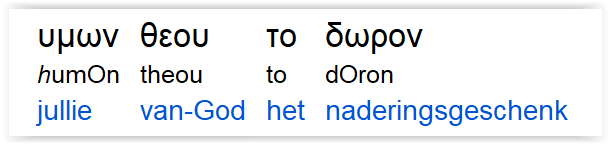 Romeinen 3
24 gerechtvaardigd wordend, 
om niet, in zijn genade, 
door middel van de verlossing die in Christus Jezus is.
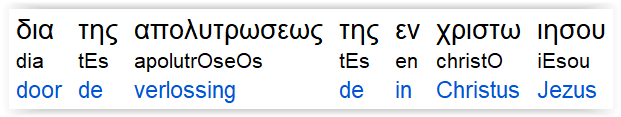 Romeinen 3
25 Degene die de God zich voornam tot een beschut-plaats,
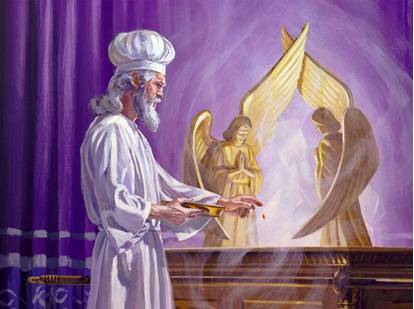 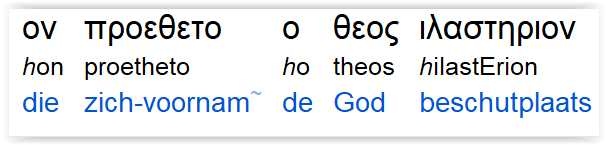 Romeinen 3
25 Degene die de God zich voornam tot een beschut-plaats, 
door het geloof in zijn bloed, 
om Zijn rechtvaardigheid ten toon te spreiden, 
vanwege het terzijde laten van de tevoren gebeurde zondige daden.
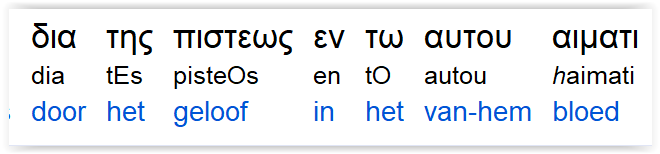 Romeinen 3
25 (…)
om Zijn rechtvaardigheid ten toon te spreiden, 
vanwege het terzijde laten van de tevoren gebeurde zondige daden.
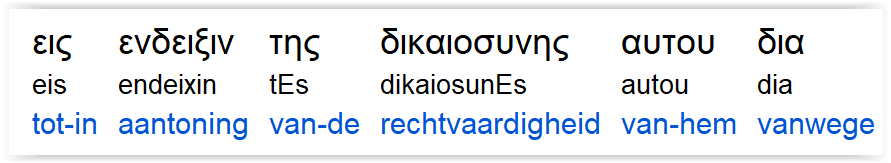 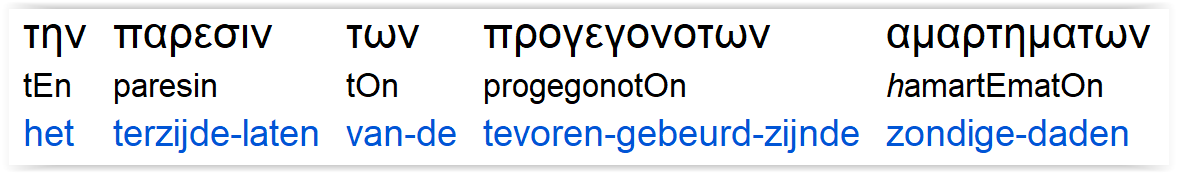 Romeinen 3
26 in de verdraagzaamheid van de God; met het doel Zijn rechtvaardigheid ten toon te spreiden in de huidige periode,(…)
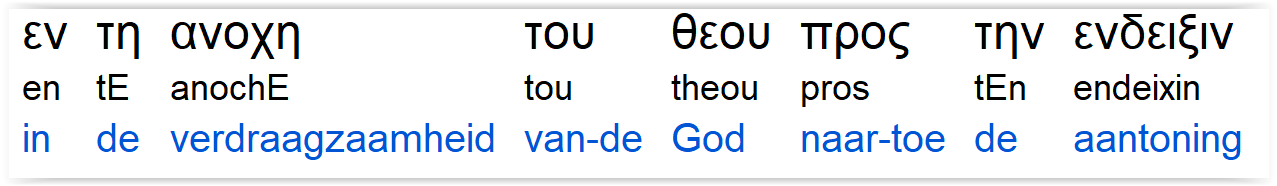 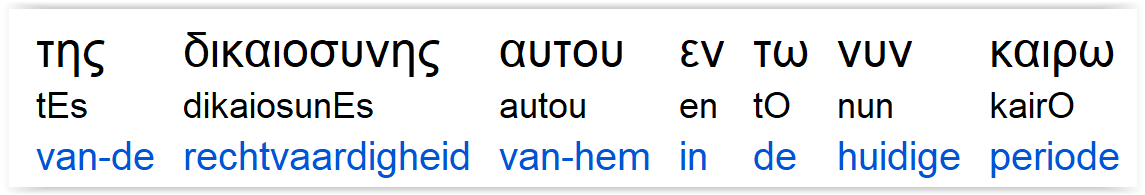 Romeinen 3
26 (…)
zodat Hijzelf rechtvaardig is, en rechtvaardigende degene die uit het geloof van Jezus is.
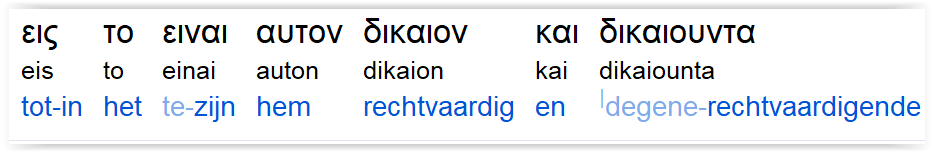 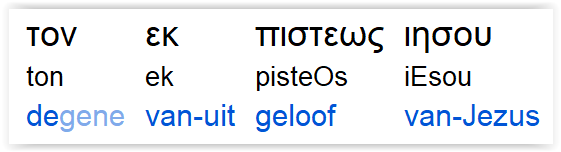 Romeinen 3
27 Waar is dan het beroemen? Het is uitgesloten (…)
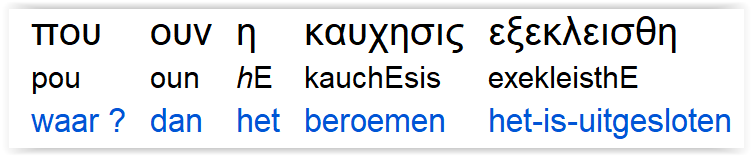 Romeinen 3
27 Waar is dan het beroemen? Het is uitgesloten (…)
soli Deo gloria!